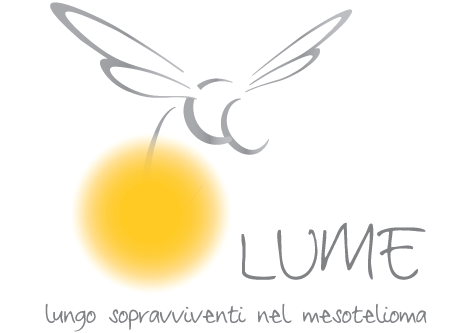 Disseminazione dei risultati
Alla riunione di maggio 2015 avevamo identificato i seguenti congressi
International mesothelioma interest group (IMIG) 2016 (è stato suggerito di sentire il Dr Marinaccio per capire come inserire strategicamente il tema epidemiologico e riportare i risultati dello studio LUME)

Convegno della European Respiratory Society

Convegno AIOM (il Dr Falcini si è offerto di anticipare al Dr Pinto che avrebbe ricevuto una email su come inserire lo studio LUME al prossimo convegno AIOM )

Congresso Nazionale di Medicina Democratica (Firenze, Novembre 2015)

Ministero della Salute, presentazione dei progetti su patologia amianto correlato (sentire M Alessi)

IART, Cremona (la Dott.ssa Trama presenterà lo studio il 7 maggio) 

AIRTUM  2016
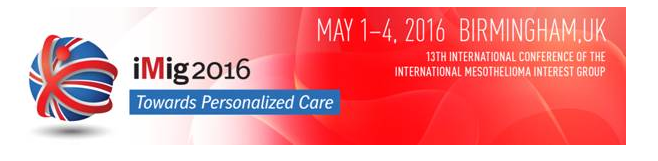 SESSION DETAILS
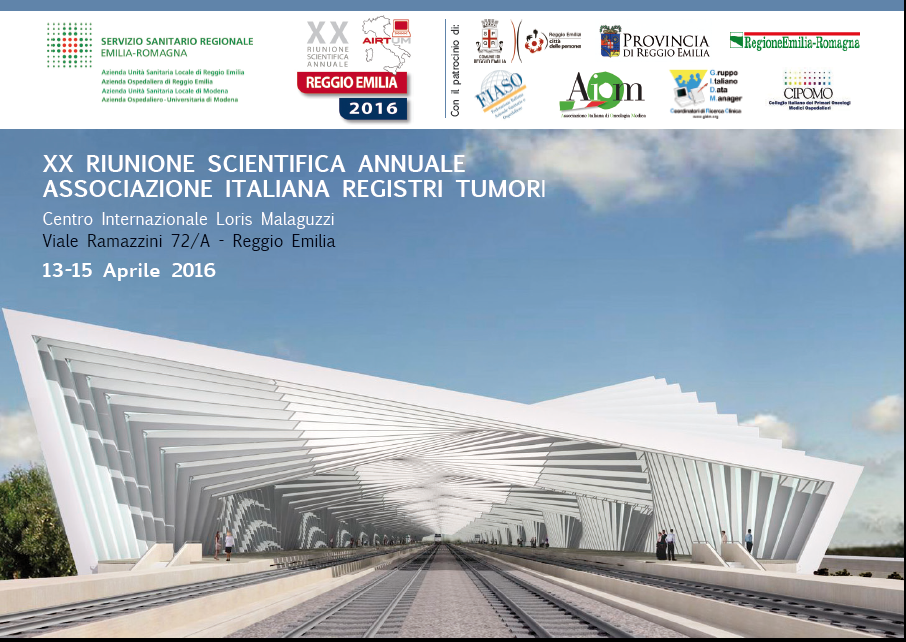 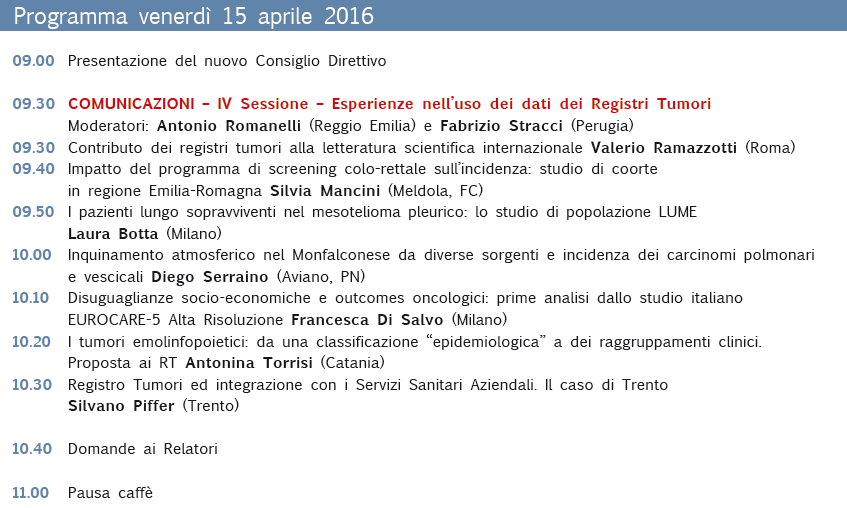 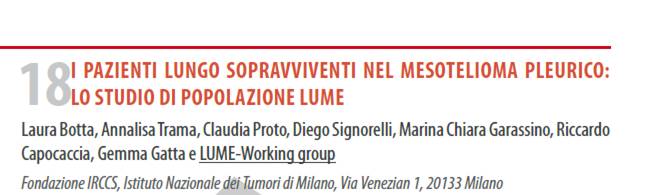 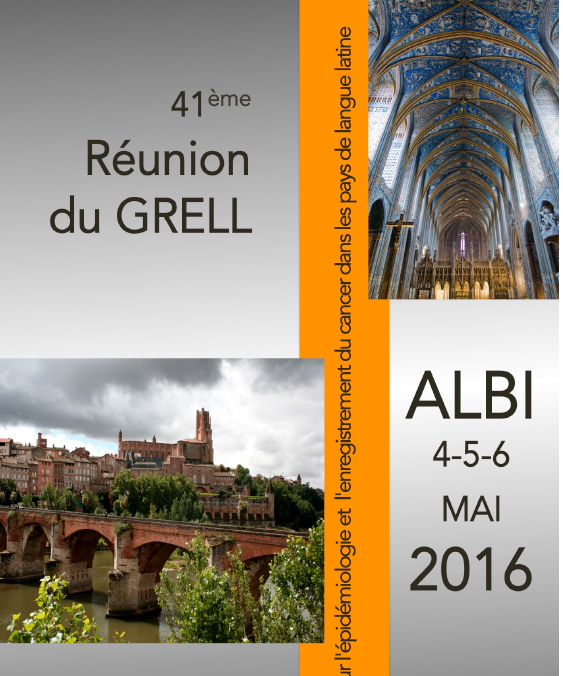 MALIGNANT PLEURAL MESOTHELIOMA LONG-TERM SURVIVORS: A POPULATION BASED STUDY (LUME study) 

Presentazione orale: 5/5 alle 12  Session 2 (Survival studies)
Alla riunione di maggio 2015 avevamo parlato delle seguenti pubblicazioni
Articolo sui trattamento dei pazienti con mesotelioma pleurico in Italia
Articolo sulle differenze tra lungo e corto sopravviventi (dal punto di vista epidemiologico)

Articolo che considera il trattamento vs centro di trattamento e sopravvivenza

Altre proposte sono ben accette ()
Alla riunione di maggio 2015 avevamo parlato di possibili studi futuri
Mesotelioma peritoneale con particolare riferimento all’impatto del centro di expertise sulla sopravvivenza

Qualità della vita

Chi? Quali bandi?